Русская музыка 
с древнейших 
времен до XVIII века
Скоморохи – певцы и танцоры
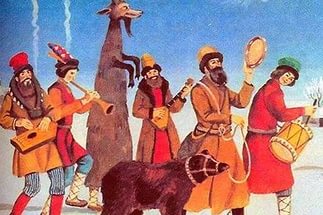 Знаменное пение
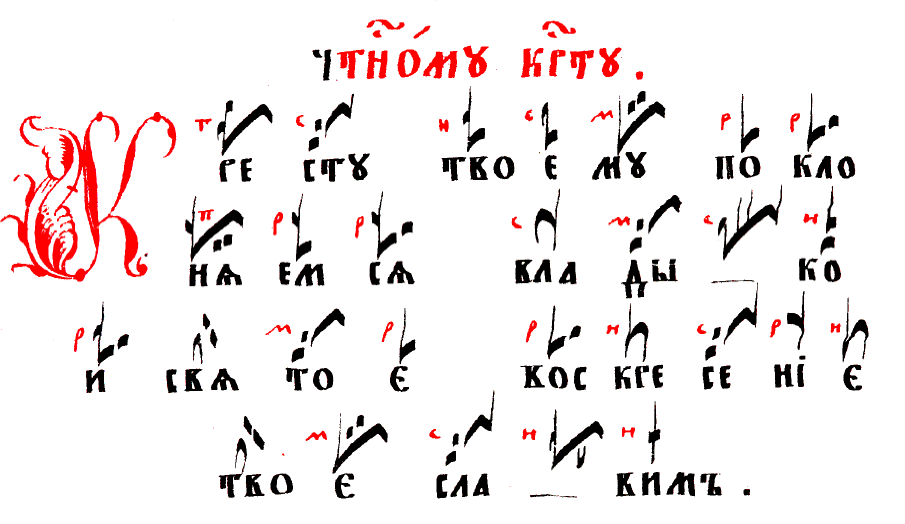 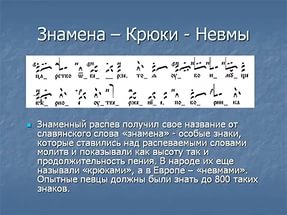 1240-е гг. – 
культурный центр – Новгород. 
Центр русского скоморошества
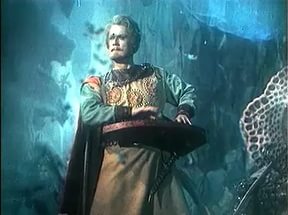 Певец и гусляр Садко
Эпоха Московской Руси
Возникают новые эпические жанры:
Историческая и лирическая песни
XV век 
При дворе Ивана III утверждается
 хор певчих дьяков
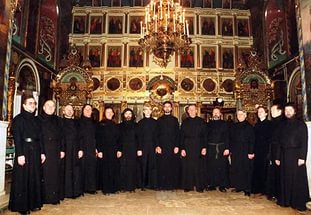 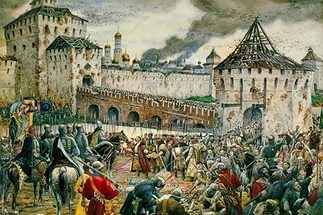 Новый хоровой стиль – партесное пение
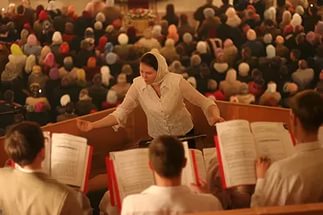 XVIII век – «век разума и просвещения»
Реформы Петра I
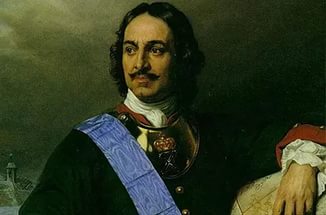 2-я половина XVIII века – «золотой век» русского дворянства
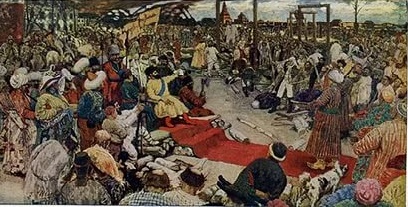 Дворянство
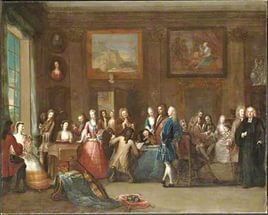 Профессиональные композиторы:
30-е гг. XVIII века – придворный 
итальянский театр в Санкт-Петербурге
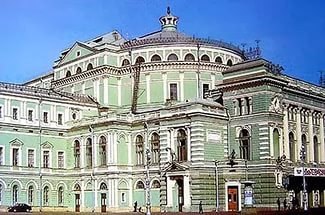 XVIII век – рождение новых жанров 
и художественных стилей;
Распространение музыкальных инструментов; 
Возникновение хоровых капелл, оркестров, 
оперных групп;
Развитие музыкального образования; 
Появление национальной композиторской школы